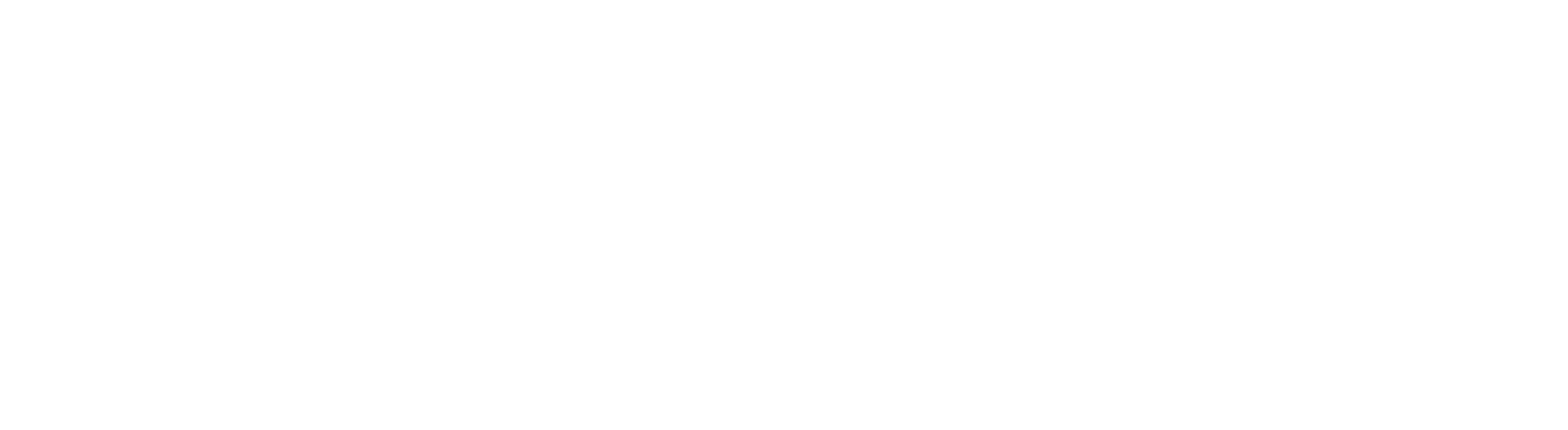 Resource Requests 2023
Presented by 
Bettina Lee, 
Kim Saccio, 
and Jenna French
[Speaker Notes: Jenna]
Data that pertains to both of our Resource Requests
[Speaker Notes: Jenna]
Request #2:  
One Full-time 
Assistive Technology Specialist
[Speaker Notes: Bettina will introduce Kim]
Problems of NOT having a 
full-time Assistive Technology Specialist
Our part-time Assistive Technology Specialist has NO time to :
offer support courses for students with disabilities.
provide technical assistance to campus instructional and technology committees on access requirements for individuals with disabilities.
coordinate with the District Information Technology Department on the installation and maintenance of assistive computer technology in the labs.
assist multiple faculty who would like assistance with lessons involving technology (e.g. PowerPoints, online worksheets, etc)
Must rely on part-time Instructional Aide to take on some training duties. (Remember this is not part of the Instructional Aide duties).
[Speaker Notes: KIm]
Solution!
The DRC is requesting a full-time Assistive Technology Specialist, so that the DRC has an expert who can offer:
Collaboration with local partnerships
Consults with faculty
Provide classroom and increased individual instruction 
Develop accessible course materials for assistive computer technology classes.
Development and implementation of curriculum in assistive computer technology 
Expand assistive technology evaluations to ALL DRC students
[Speaker Notes: Kim]
As mentioned beforehand:
The proposed position aligns with the  district strategic plan to “develop and strengthen educational offering, interventions, and support programs that increase student access, success, and completion”.  

A Full-Time Assistive Technology Specialist will serve as an interventionist who will provide a specialized support that no other DRC team member can by making sure DRC students have assistive technologies that can improve their functional limitations.
[Speaker Notes: Jenna’s slide]
Funds
We are requesting that this position to be funded by a combination of:
 DSPS funds
DHH funds, because this expert will be working closely with our deaf and hard of hearing population.
And SEAP funds, because this expert will be supporting equity on our campus.
[Speaker Notes: Skyline College – role lives in SEAP; don’t have time to do research to help DHH students]
These 2 Resource Requests Go
HAND-IN-HAND
Without a full-time Assistive Technology Specialist, 
there is no one to:
Train all students in assistive technologies. 
And teach support courses
(Remember Instructional Aides are NOT allowed to train students).
Without a full-time Instructional Aide:
It will be very difficult for the Assistive Technology Specialist to teach a course.
[Speaker Notes: Instructional Aides must have Instructors that they are assigned to; Assistive Tech in place.]
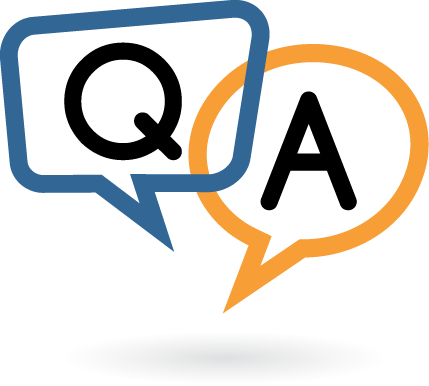 [Speaker Notes: Jenna]